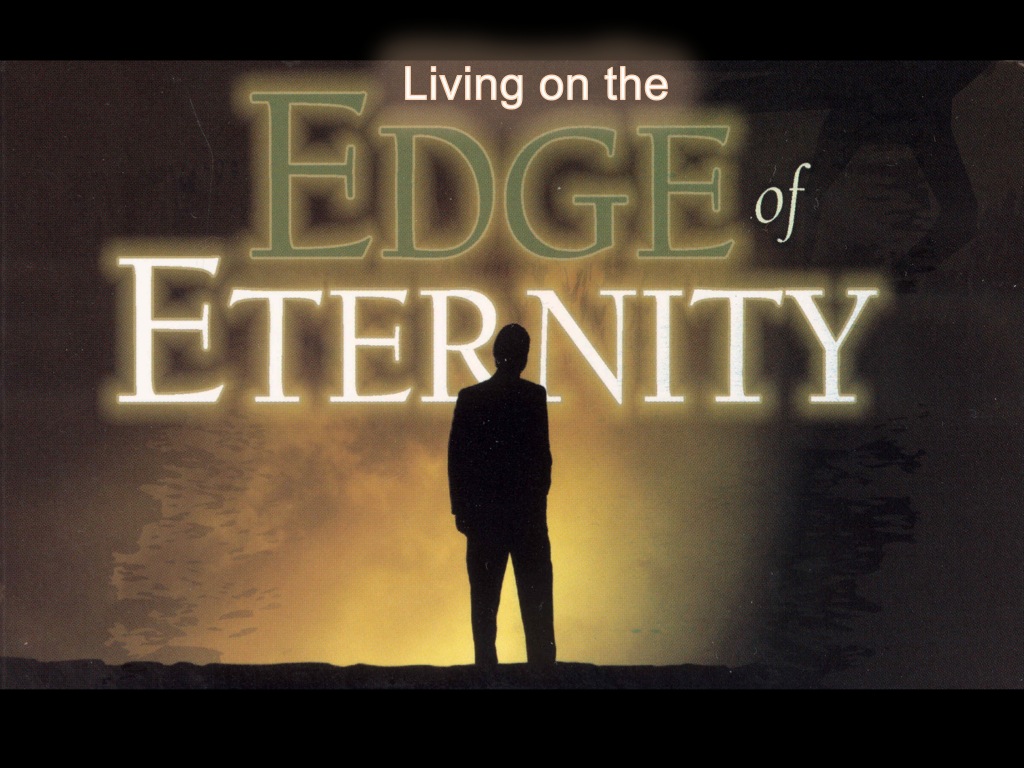 [Speaker Notes: Two weeks ago we started a new series called: Living on the Edge of Eternity. Here is a short review of what we covered...]
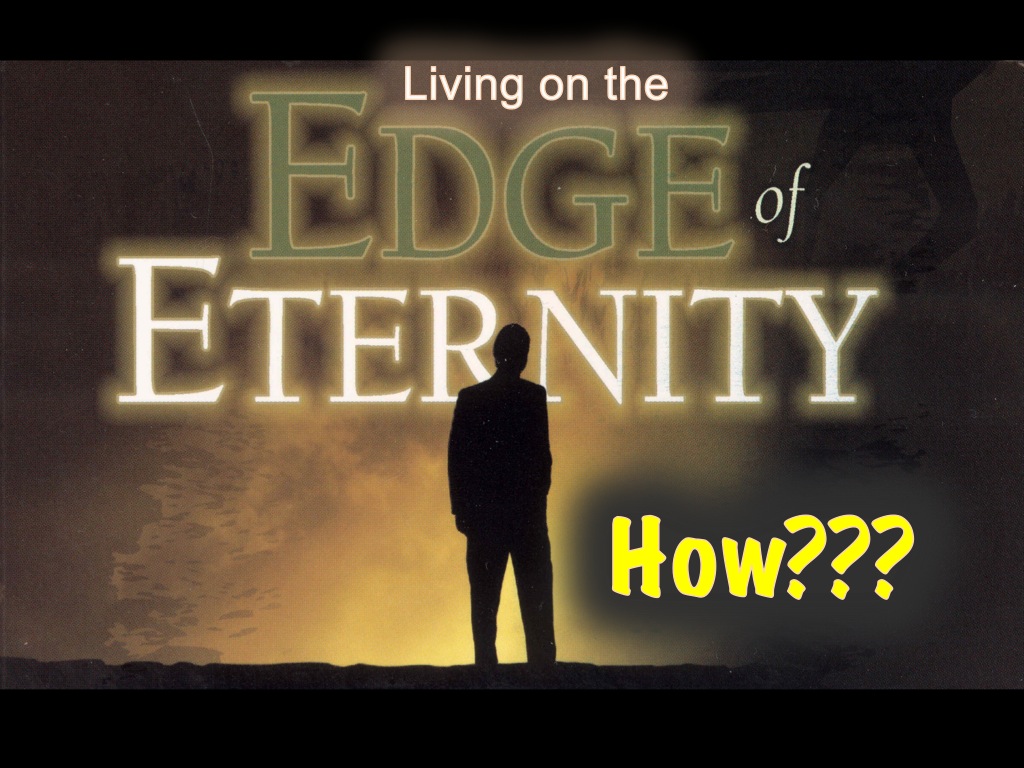 [Speaker Notes: So how do we live on the edge of eternity? What can we do practically?]
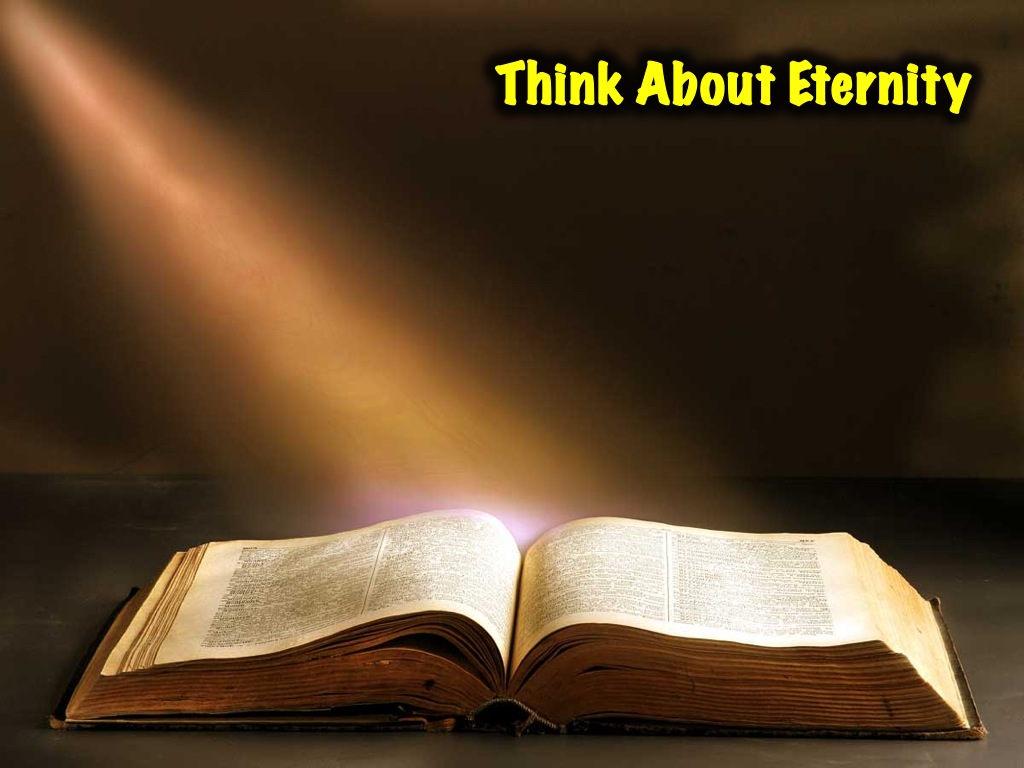 [Speaker Notes: Last week we looked at how can can Think about Eternity by Living in the Word.]
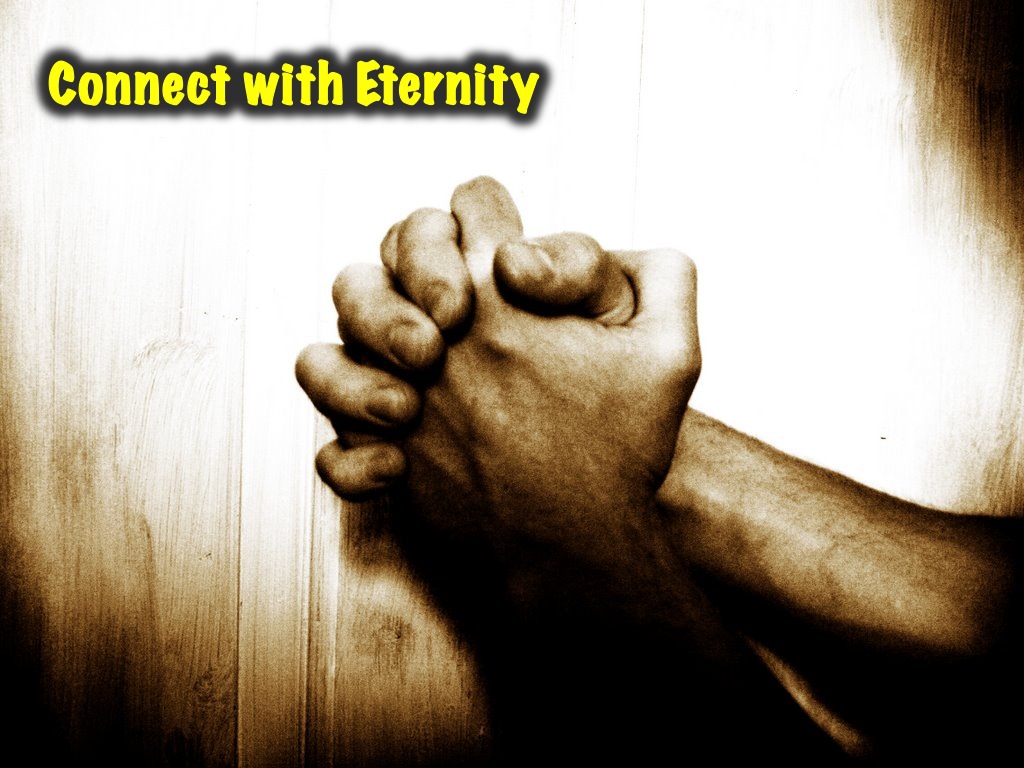 [Speaker Notes: 2. Connect with Eternity – today we are going to look at another way to live on the edge of eternity!]
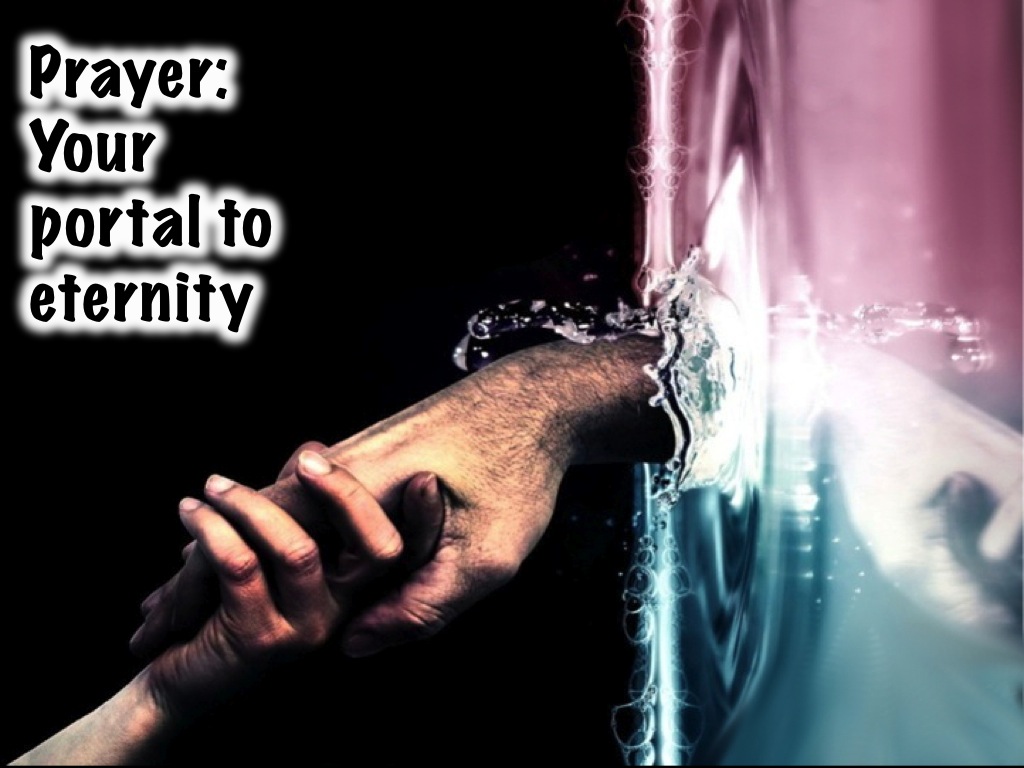 [Speaker Notes: Prayer is a portal to eternity – our way of connecting with eternity.]
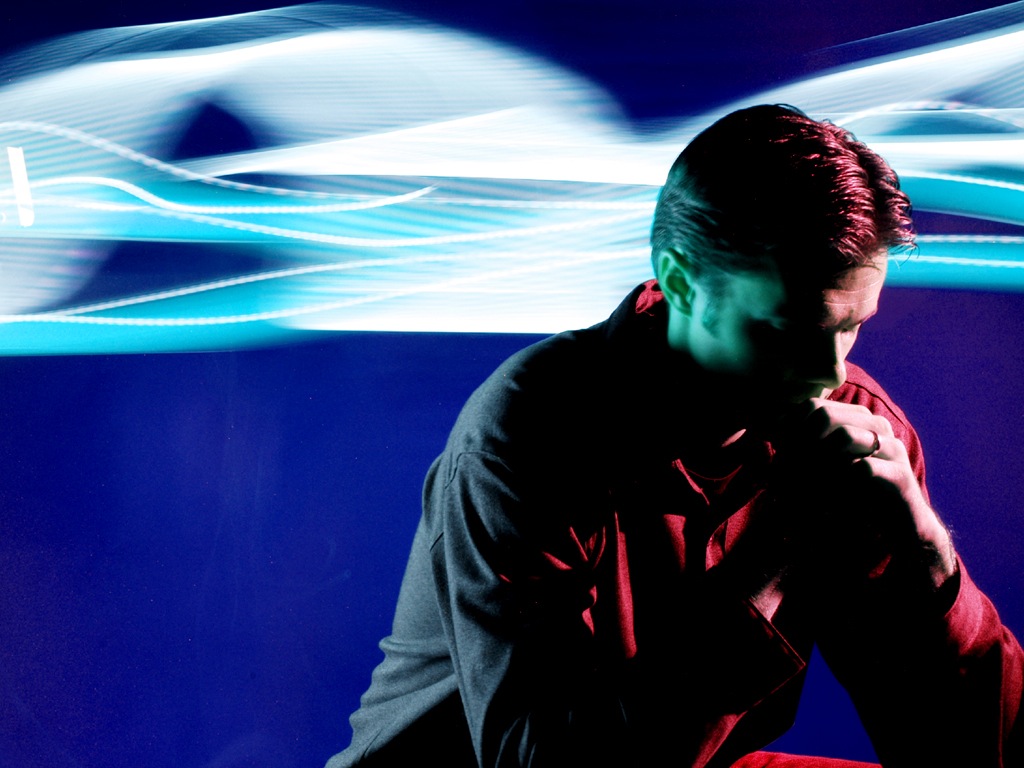 [Speaker Notes: We are not just speaking to ourselves when we pray!]
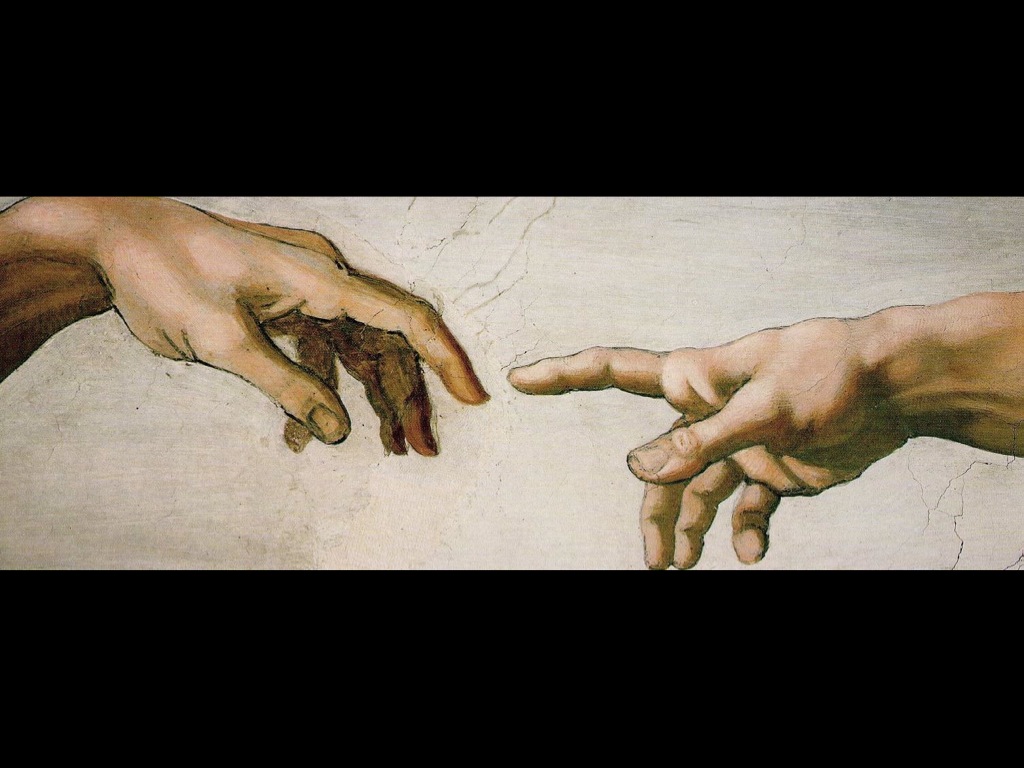 [Speaker Notes: We are making a connection with the God who created us.]
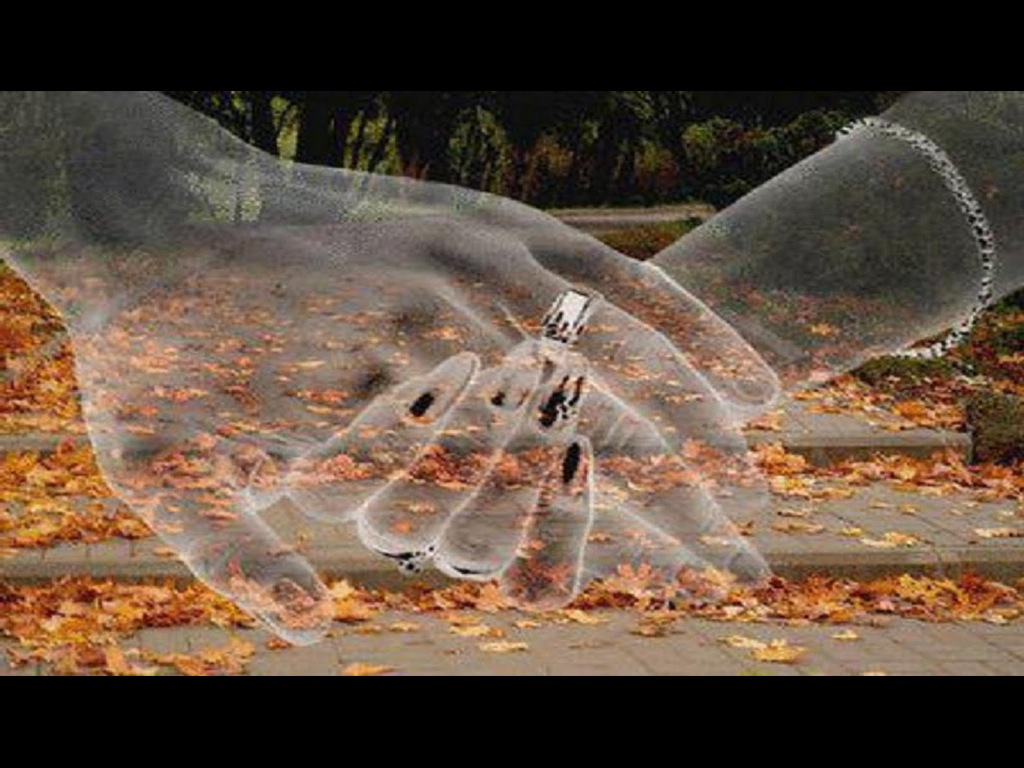 [Speaker Notes: It is like two lovers connecting with each other]
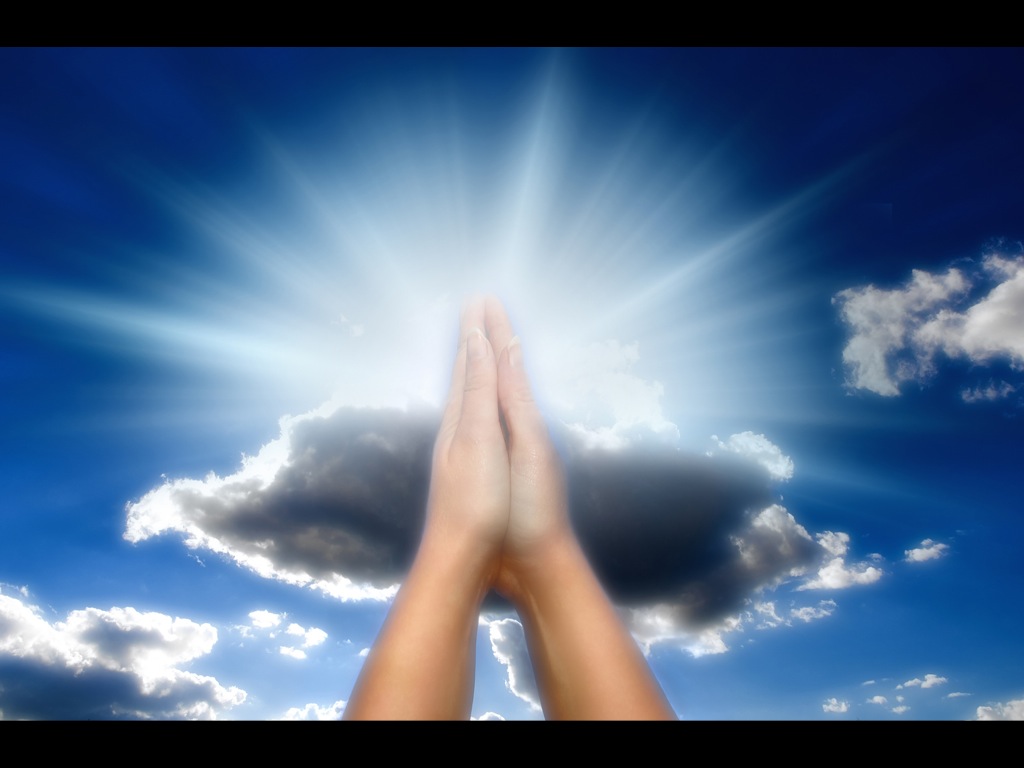 [Speaker Notes: We are making a divine connection every time we pray!]
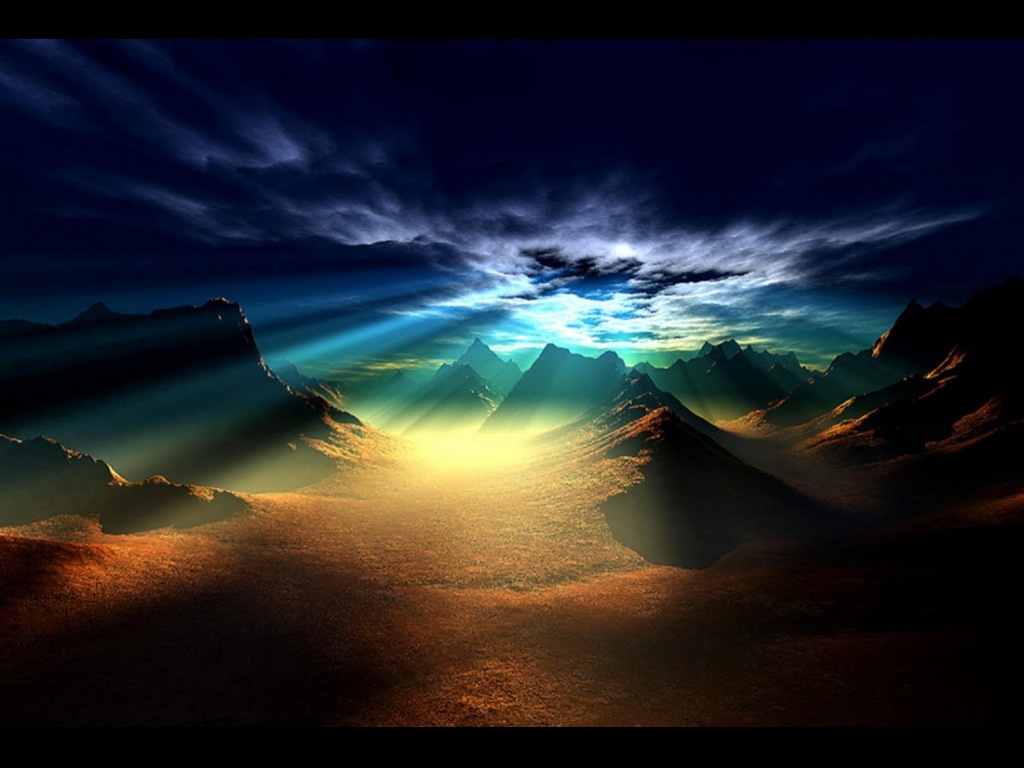 [Speaker Notes: We have a direct channel of communication with the God who creation heaven and earth.]
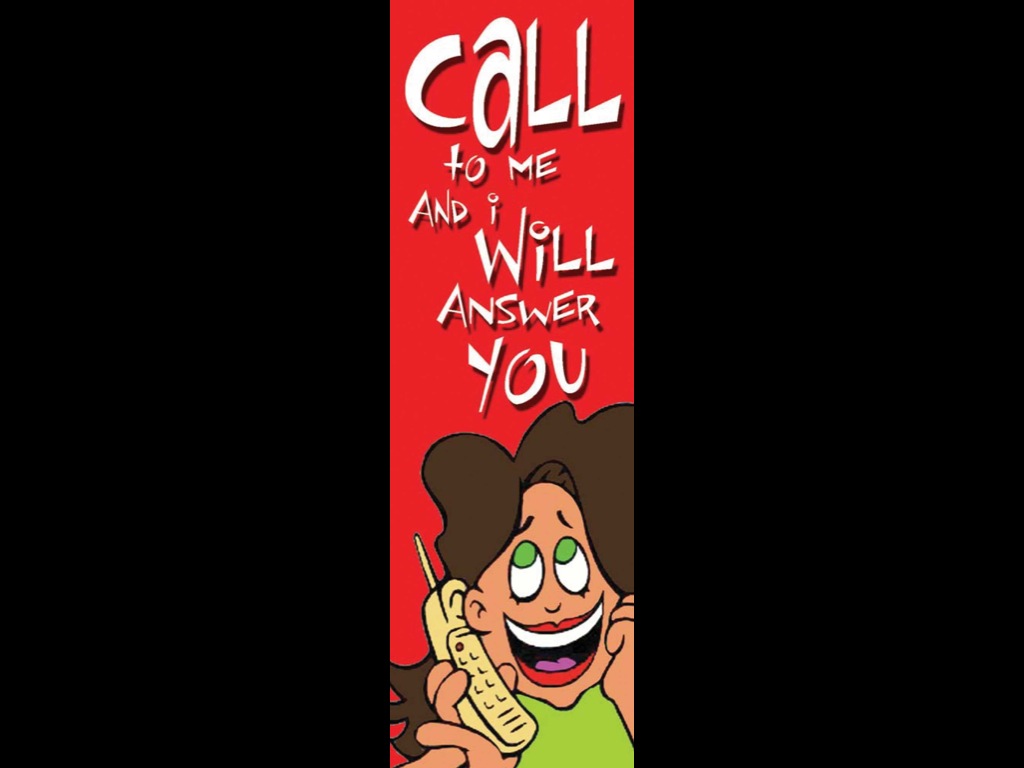 [Speaker Notes: If you send someone a “please call me” you really hope that they will call you back. And if you call someone on the phone you really believe that they will answer you…]
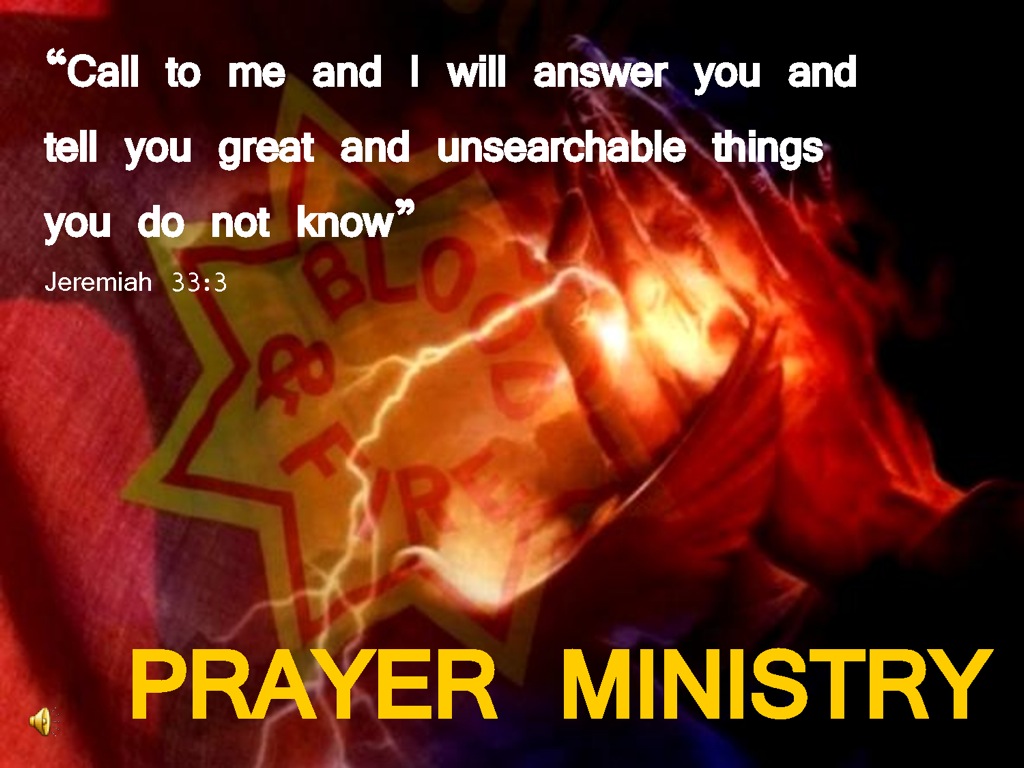 [Speaker Notes: Here is a promise from God – that if we call to him, he will answer us and tell us great and unsearchable things that we do not know (Jeremiah 33:3)]
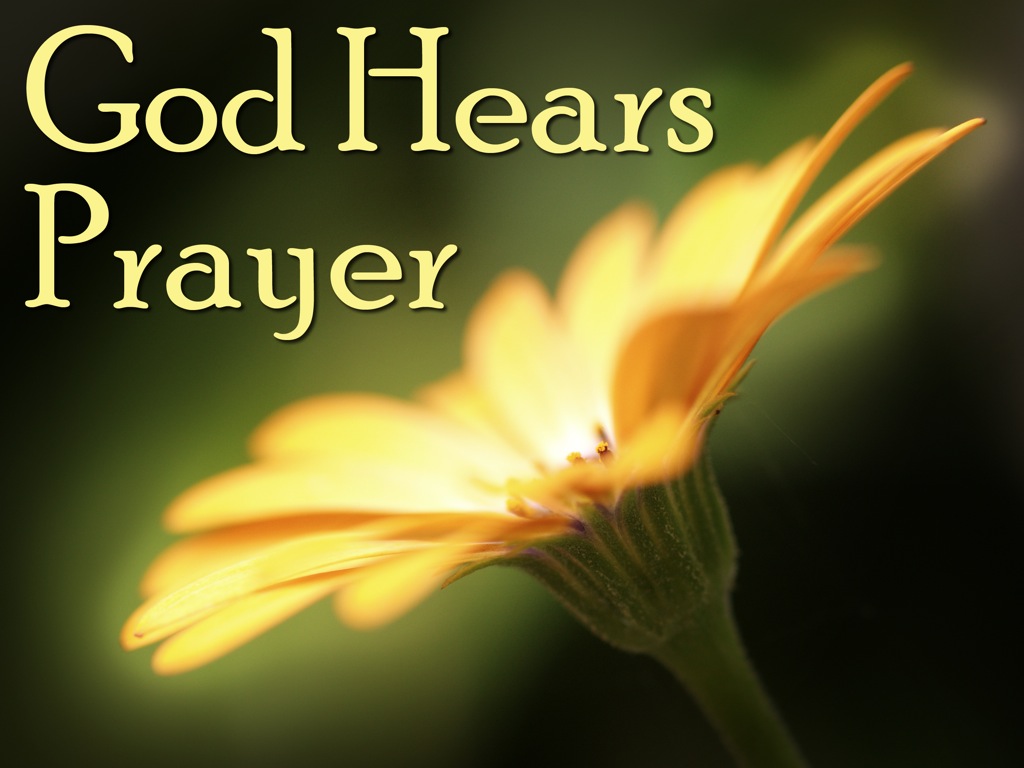 [Speaker Notes: You see God hears prayers.]
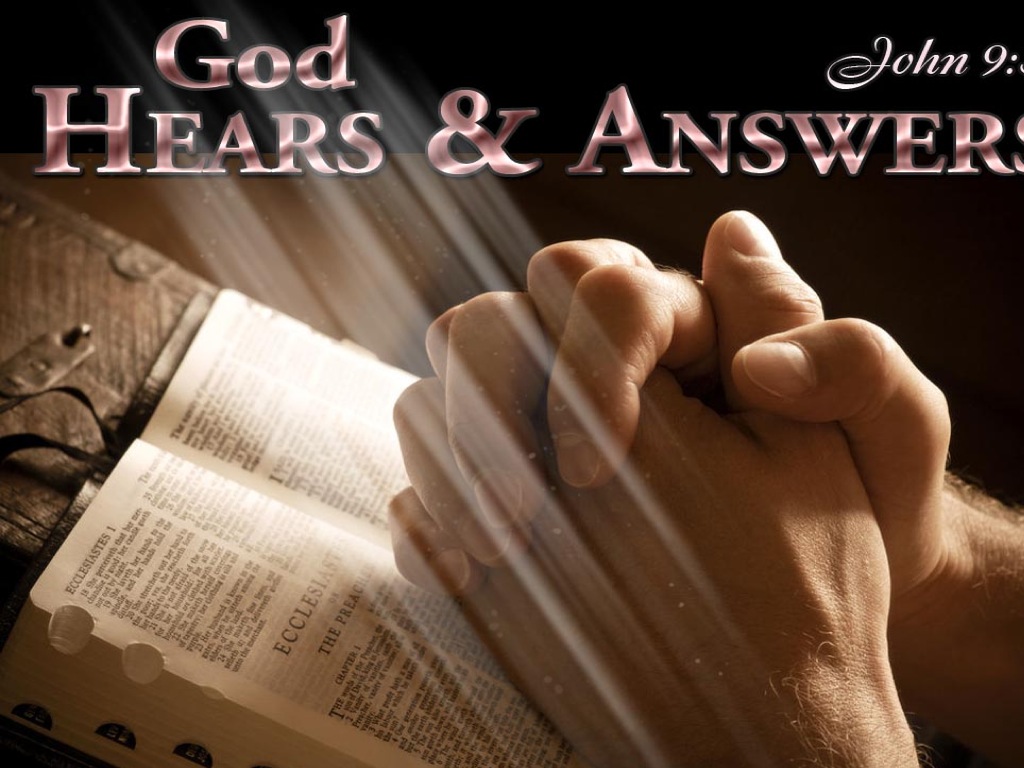 [Speaker Notes: And even more amazing than that – he answers them. Sometimes his answer may be Yes or No or Wait – but he always answers.]
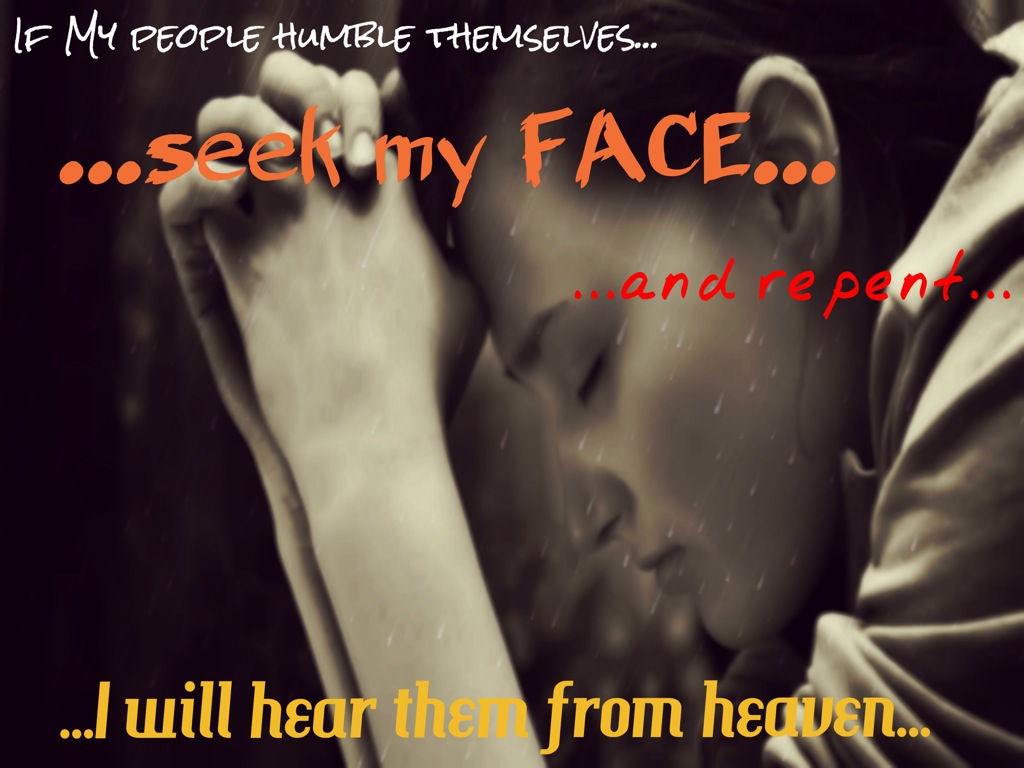 [Speaker Notes: There is a promise in the book of Chronicles in the Old Testament that if we humble ourselves and seek God’s face, and repent from our sin, he will hear from heaven and forgive us our sins and heal our land.]
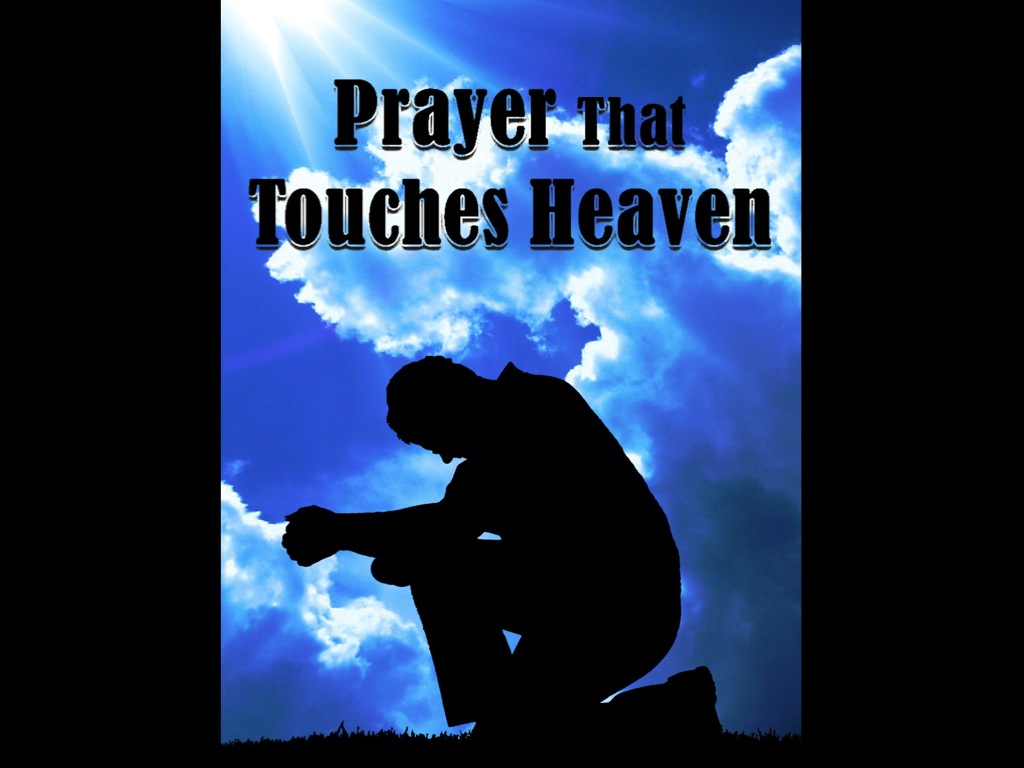 [Speaker Notes: This is the kind of prayer that touches heaven]
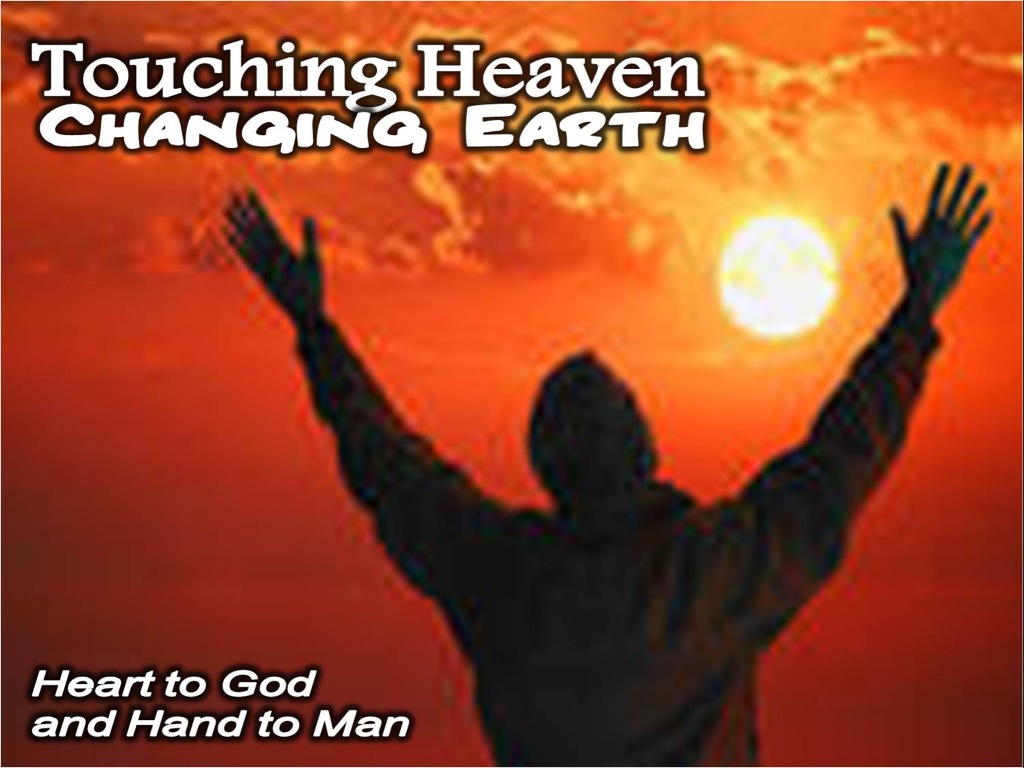 [Speaker Notes: And when we touch heaven God will change earth!]
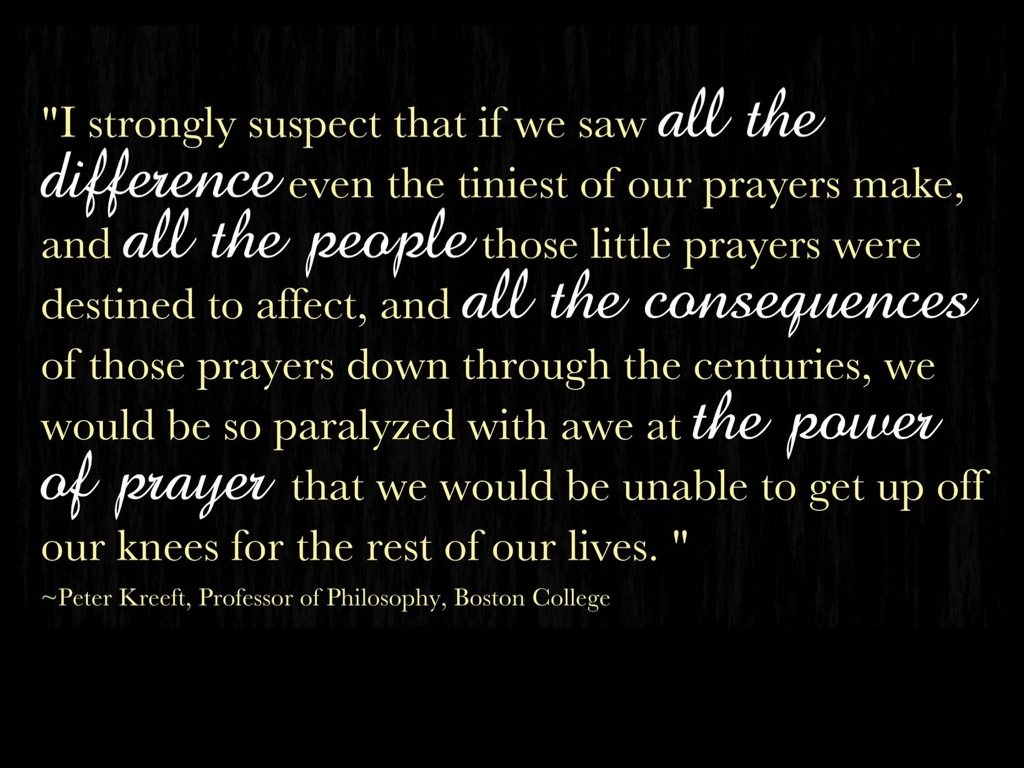 [Speaker Notes: I strongly suspect that if we saw all the difference even the tiniest of our prayers make and all the people those little prayers were destined to effect, and all the consequences of those prayers down through the centuries, we would be so paralyzed with awe at the power of prayer that we would be unable to get off up our knees for the rest of our lives.]
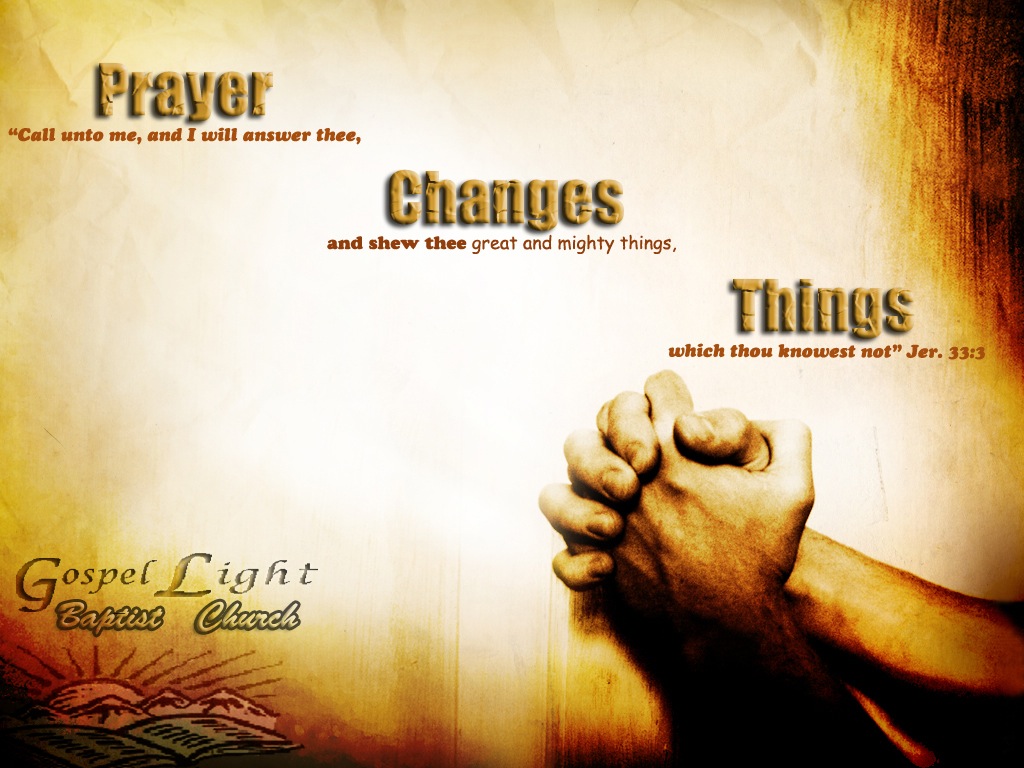 [Speaker Notes: Prayer Changes Things!]
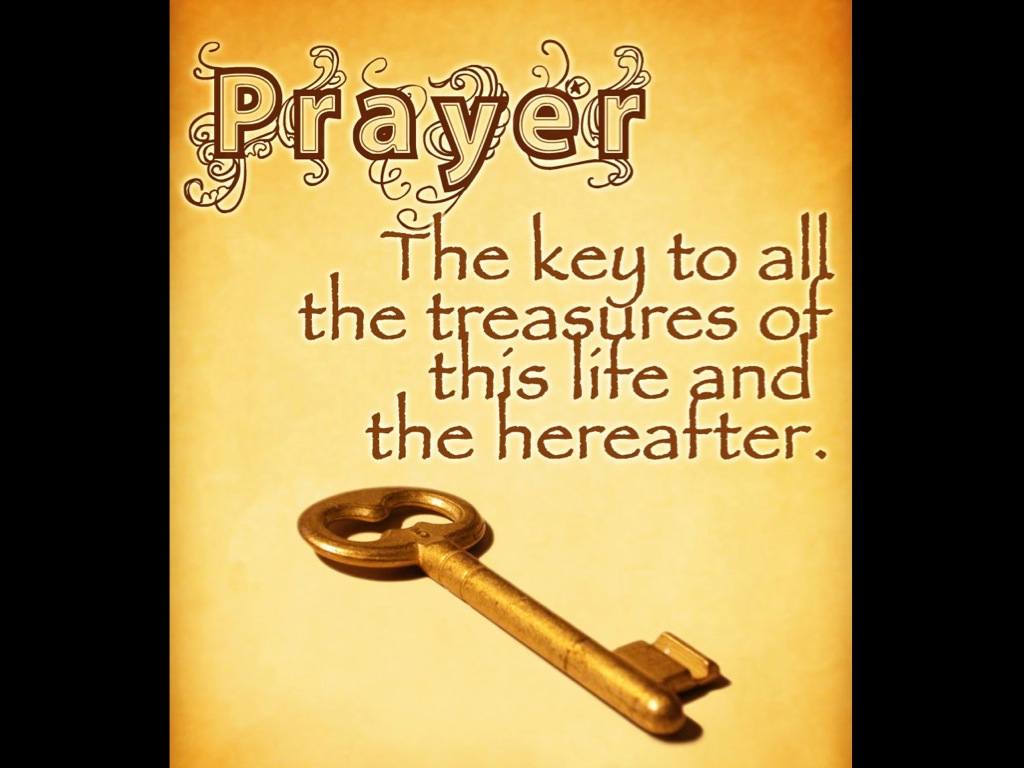 [Speaker Notes: Do you know that prayer is the key to all the treasures of this life and hereafter – we have the key in our hands to unlock treasure!]
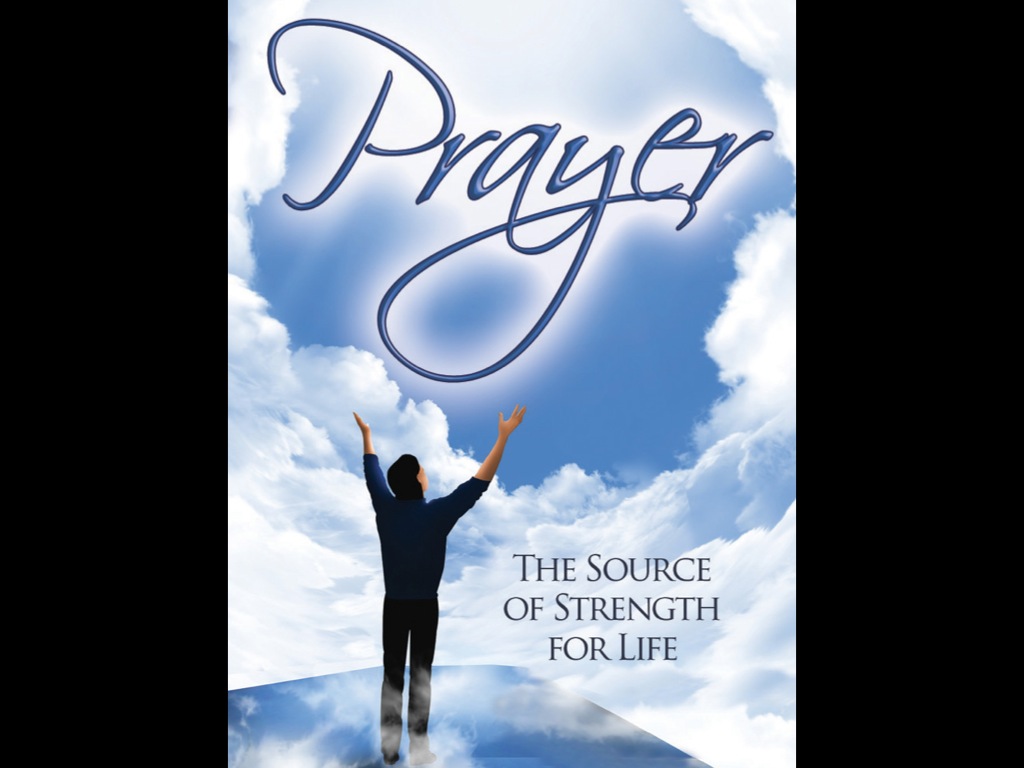 [Speaker Notes: Prayer is the source of strength for life!]
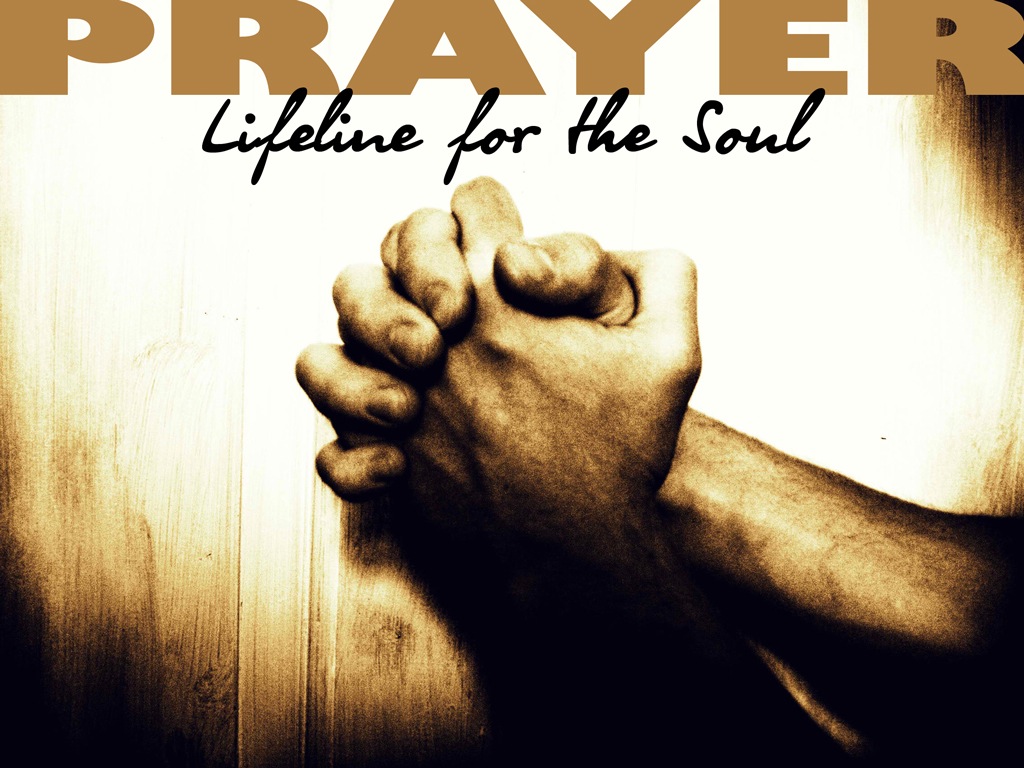 [Speaker Notes: Prayer is a lifeline for our soul – a lifeline we can use as often as we like!]
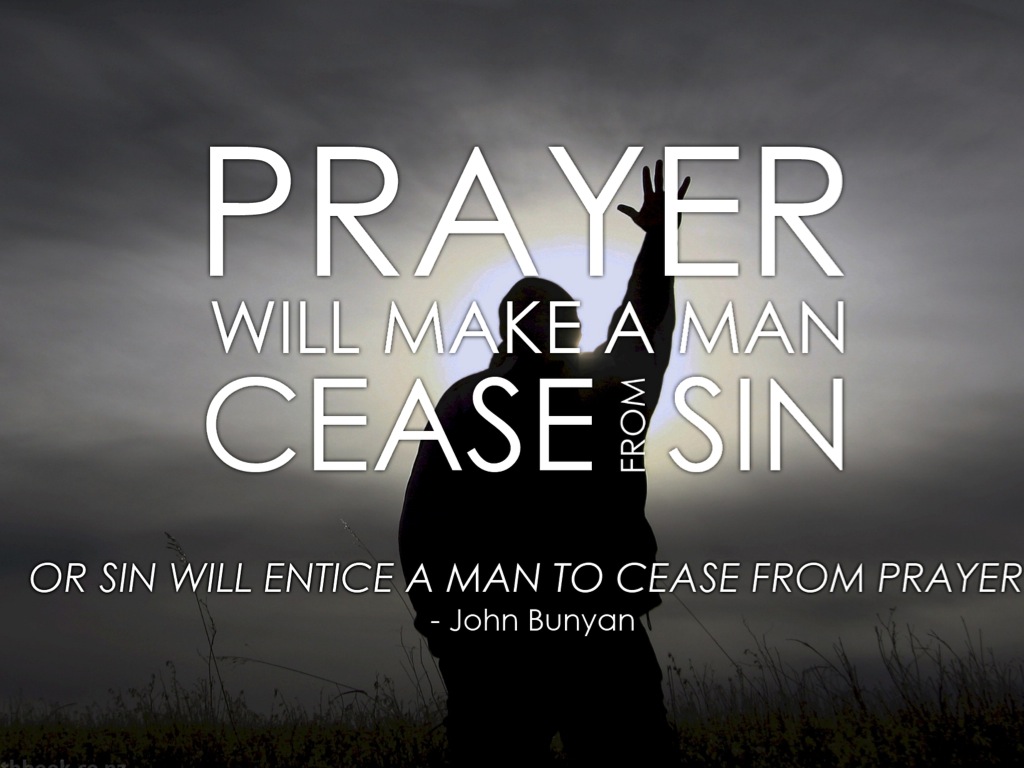 [Speaker Notes: Prayer will make a man cease from sin, or sin will entice a man to cease from prayer.]
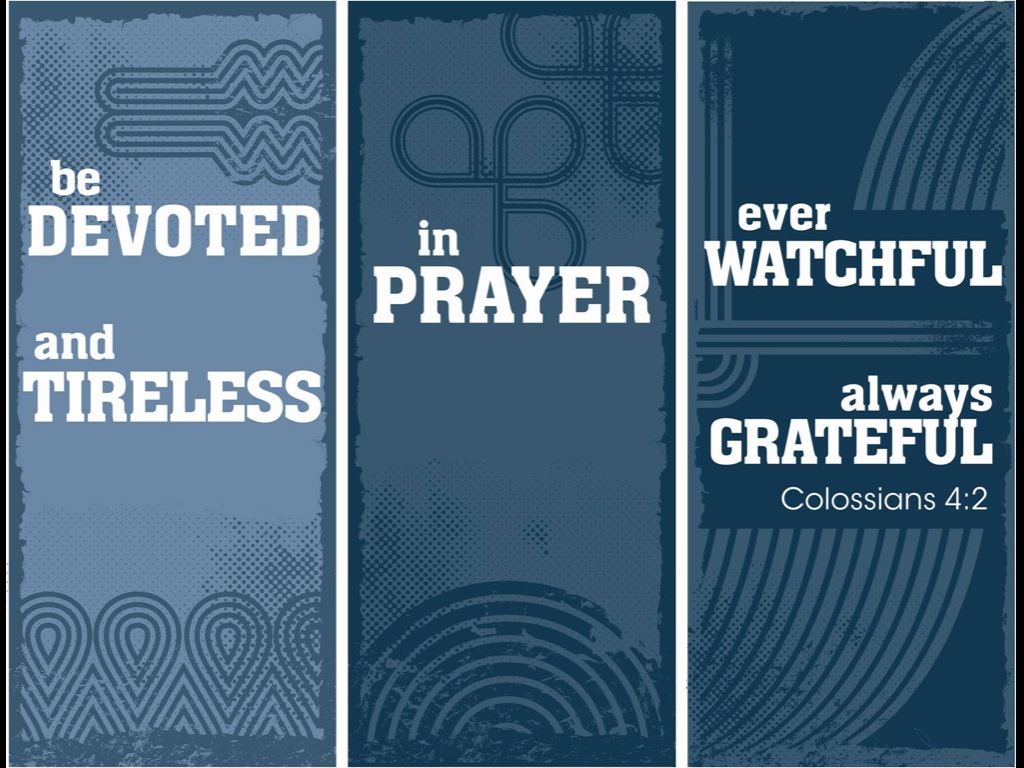 [Speaker Notes: No wonder the Bible challenges us to be devoted and tireless in prayer, ever watchful and always grateful. Colossians 4:2]
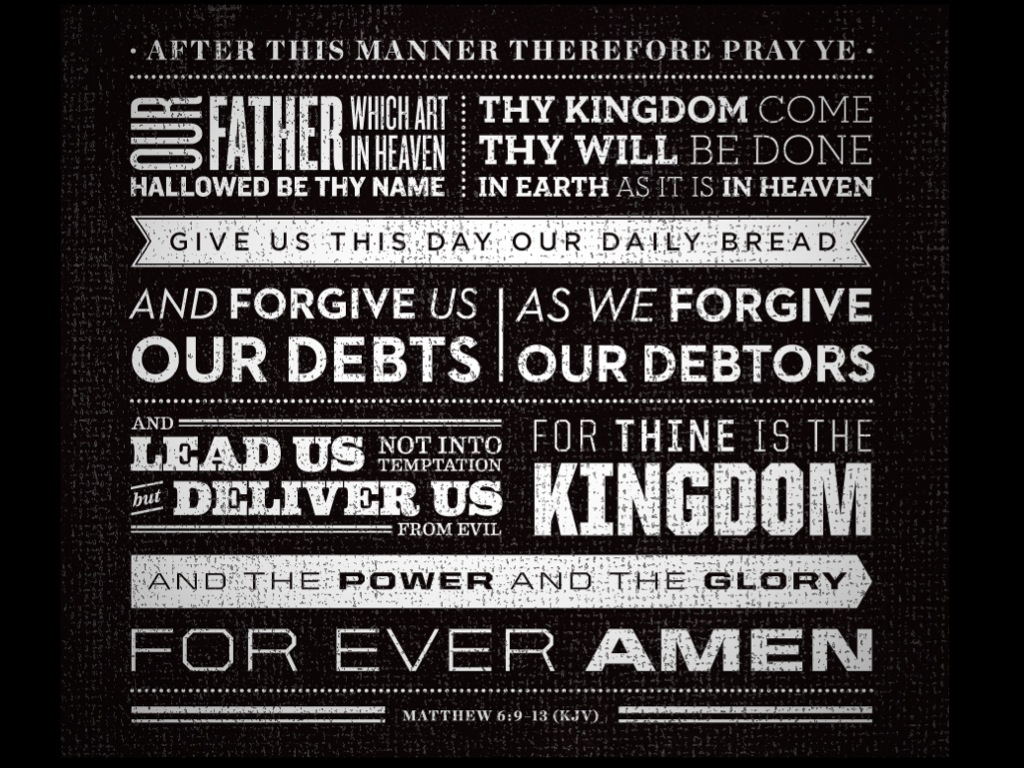 [Speaker Notes: You can pray the Lord’s prayer.]
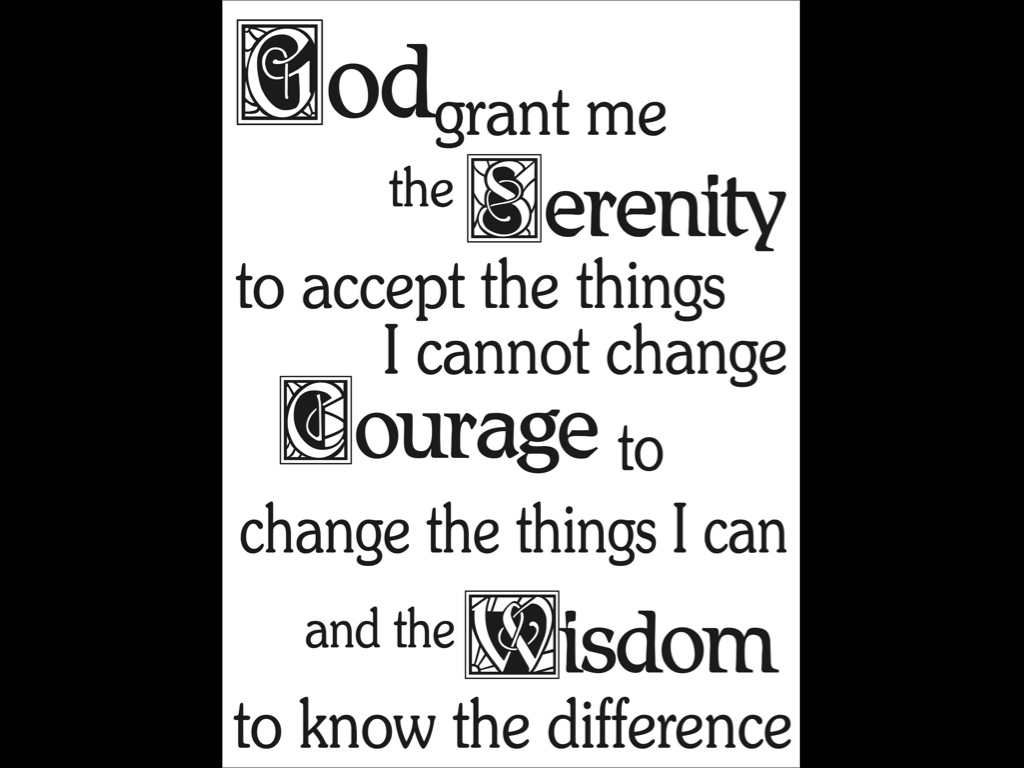 [Speaker Notes: You can pray the serenity prayer.]
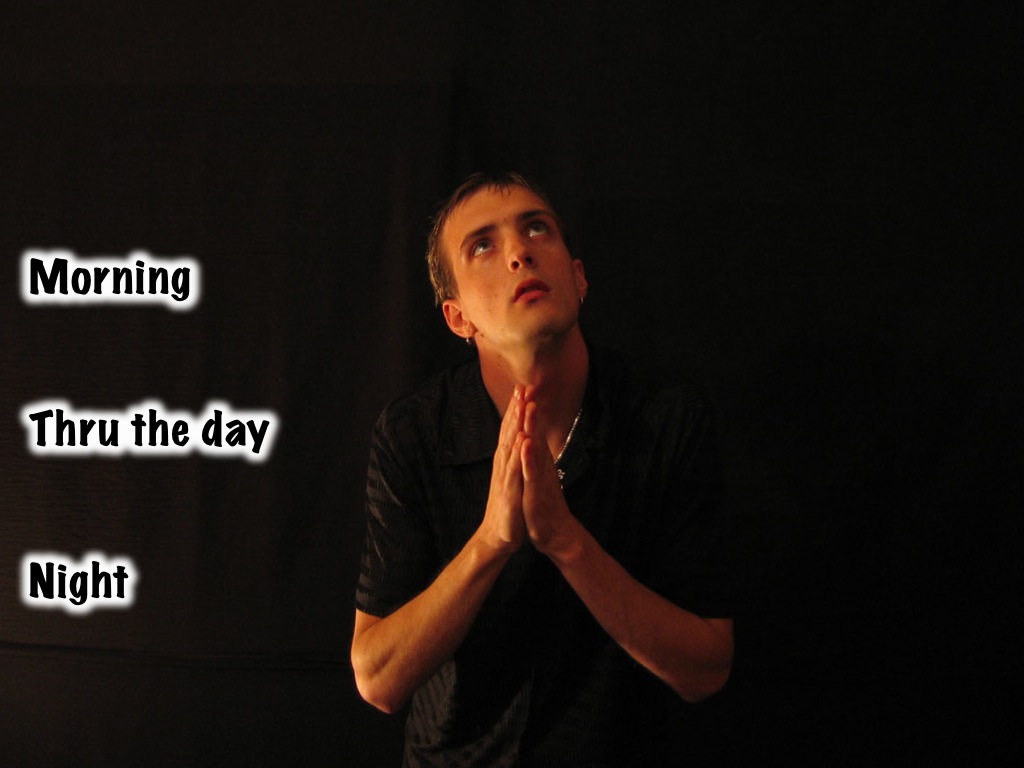 [Speaker Notes: But you need to pray each morning before you go to school, and then throughout the day turn your thoughts to God in prayer, and at the end of the day finish with prayer!]
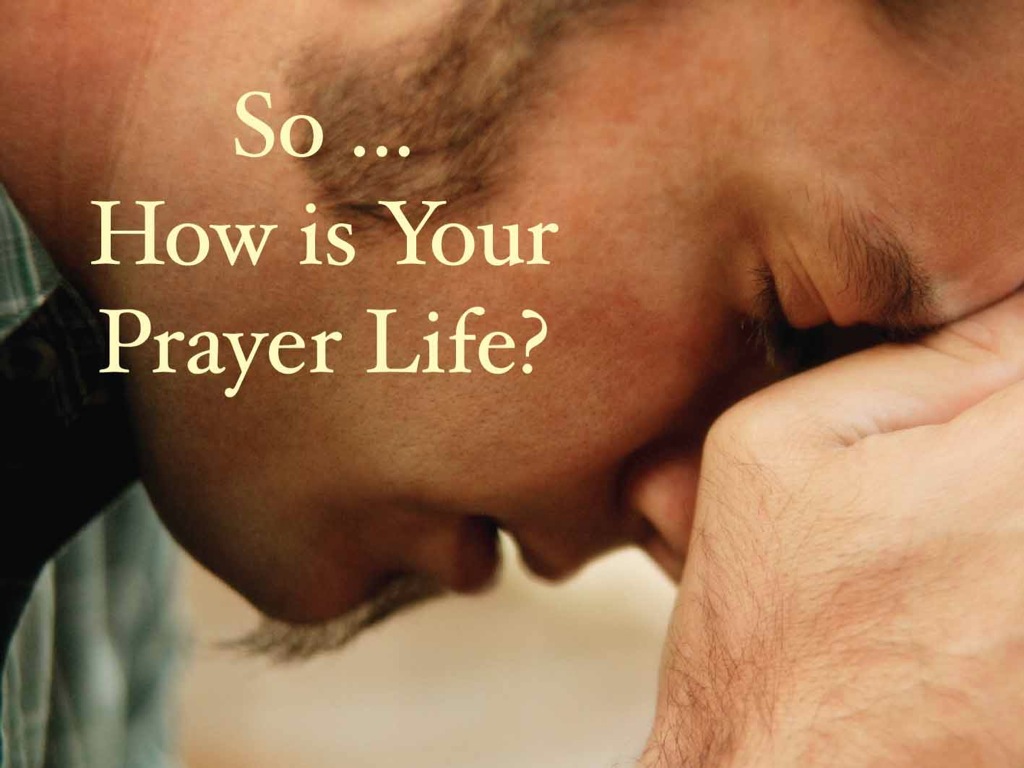 [Speaker Notes: So, finally, let me ask you – How is your prayer life?]
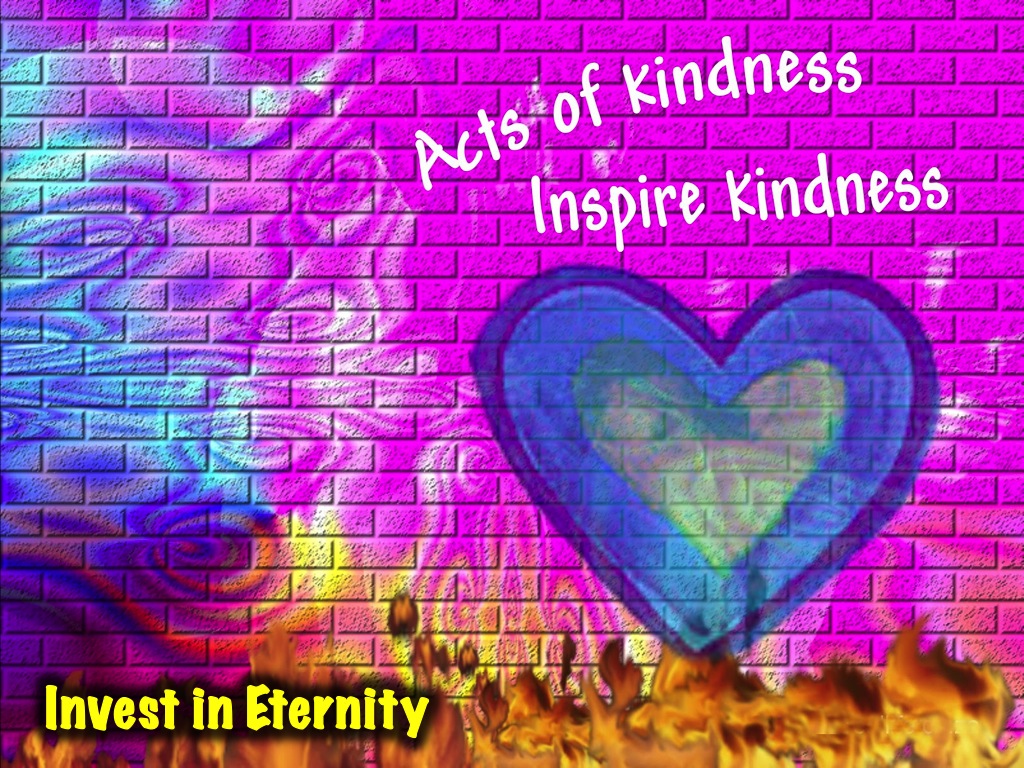 [Speaker Notes: Next week we will look at how to Invest in Eternity.]